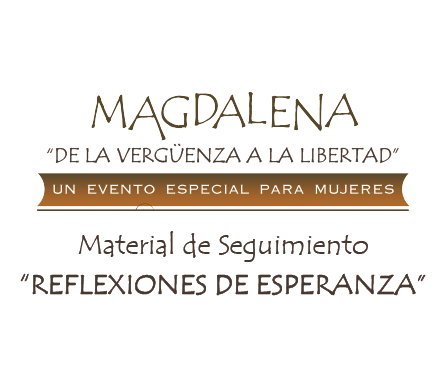 [Speaker Notes: Notas para la Facilitadora : 
Bienvenida y Oración
Si consideras necesario puedes repasar la reglas del grupo]
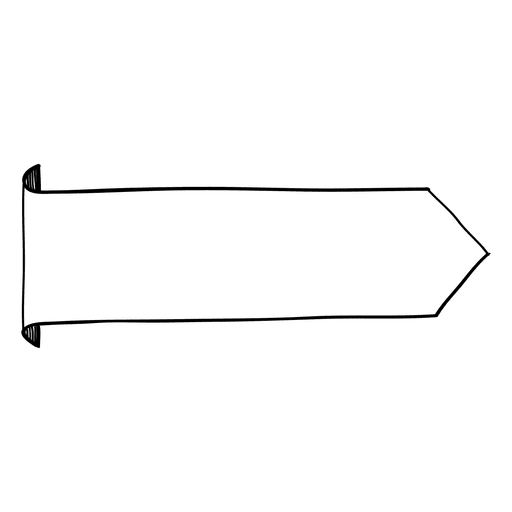 Sesión tres
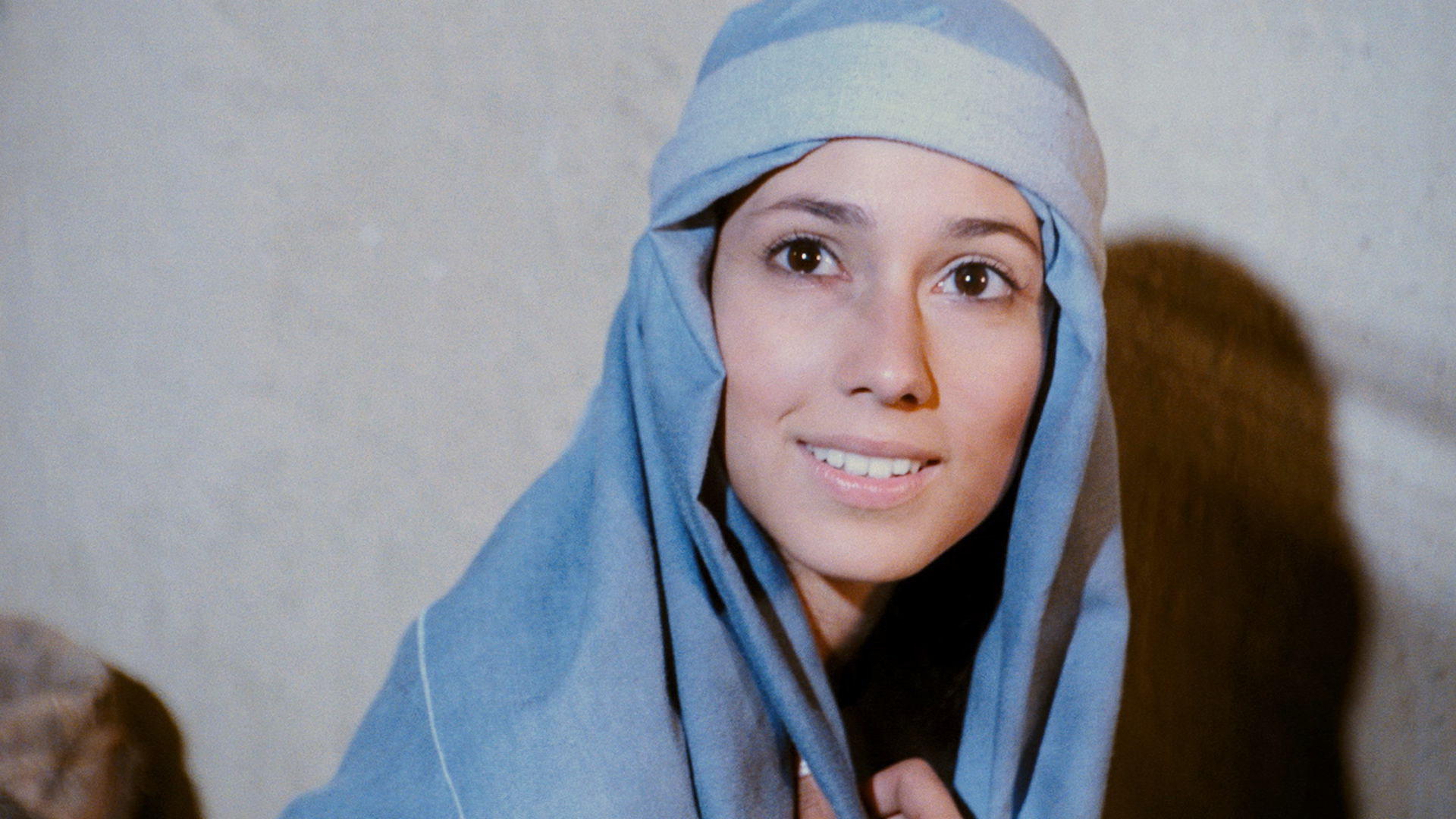 Jesús, nuestro poder para vivir
María, la Madre de Jesús: Jesús tu fortaleza para el diario vivir
[Speaker Notes: Notas para la Facilitadora : 
Materiales a usar : 
Segmento de la sesión :  descargado o directamente dando clic en el enlace que está en la día # 4
Animar para que las participantes tengan dónde escribir sus respuestas, una libreta o cuaderno que usen durante toda las sesiones y así puedan apuntar lo que Dios está obrando en sus vidas.]
Compartir :
¿Reflexionaste sobre las verdades acerca de Jesús que hablamos la semana pasada? 

Compartir el versículo de Memoria 1 Juan 1:9
[Speaker Notes: Notas para la Facilitadora : 
Toma unos minutos para una rendición de cuentas, sobre la sesión pasada. 
Pregúntales si tuvieron la oportunidad de compartir la historia con alguien, diles que compartan.
Pide a uno de los participantes decir de memoria 1 Juan 1:9]
Ver
Vamos a recordar el segmento de la historia que estudiaremos el día de hoy, mientras lo ves piensa en estas preguntas :

¿Qué te llamó más la atención? y ¿Por qué?
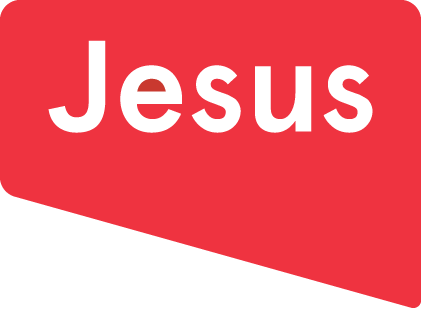 [Speaker Notes: Notas para la Facilitadora :  al dar click al logo de Jesús te llevara al sitio web donde está el segmento, otra forma es descargar el video en tu computador https://www.jesusfilm.org/watch/reflections-of-hope.html/reflections-of-hope-jesus-our-power-for-living/spanish-latin-american.html,  Luego de ver el video, compartan en las preguntas]
Saber :
Lucas 1:26-38

¿Qué tipo de cosas pudo haber pensado y sentido María cuando escuchó el mensaje del ángel Gabriel?
Aunque María pudo haber pensado y sentido un sin número de cosas, ¿cuál fue su respuesta? 
¿Cómo piensas que podría haber respondido?
[Speaker Notes: Notas para la Facilitadora :  
Puedes leerlo tu o pedirle con tiempo a una participante que lo busque y lo lea, Lucas 1:26-38
Transición 2 : “María estaba realizando sus actividades cotidianas cuando el ángel Gabriel la encontró y le dijo que daría a luz a un bebé. Sabemos que es imposible tener un bebé sin haber tenido intimidad con un hombre. Cuando María le hizo esa pregunta a Gabriel, su respuesta fue: “no hay nada imposible para Dios”. Le explicó a María que para que esto pudiera suceder: “el Espíritu Santo vendría y el poder de Dios la cubriría”.
Ahora toma tiempo para facilitar las preguntas]
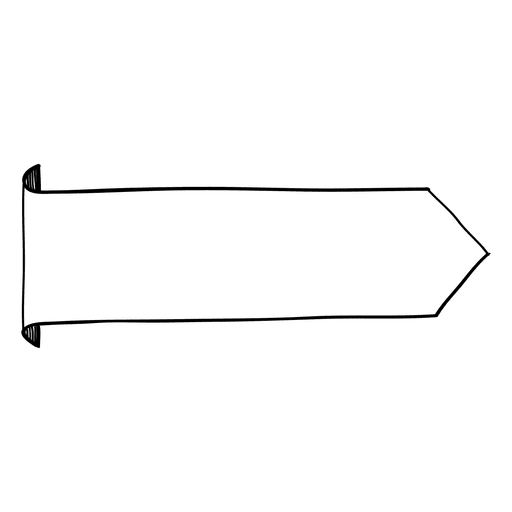 Sabías que…
María estaba comprometida con José, lo cual en su cultura era un compromiso tan fuerte como el matrimonio. Aunque María estaba viviendo con su familia, era considerada legalmente como la esposa de José. 
Si se sospechaba que ella le había sido infiel, José tenía todo el derecho de matarla, como a una mujer encontrada en adulterio o al menos obligarla a salir de la ciudad en vergüenza y desgracia. 
Por lo tanto, el embarazo de María no debe haber sido algo que ninguno de los dos tomara a la ligera.
[Speaker Notes: Notas para la Facilitadora : 
Transición 1 : “Veamos un dato de cómo en los tiempos de Jesús se debía manejar estas situaciones ” 
Puedes leerlo tu o pedirle a una lo lea.
Transición 2 : “Su decisión de ser obediente demostró su fe, especialmente a la luz de las consecuencias que tendría que enfrentar.”]
Vivir
En un momento, la vida de María cambió para siempre como resultado de decidir que Dios la usaría para llevar a cabo esa tarea, que en términos humanos era imposible. Pero como el ángel Gabriel dijo: “Nada es imposible para Dios”.
[Speaker Notes: Notas para la Facilitadora : 
Puedes leerlo tu o pedirle a una lo lea.
Transición : “A ninguna de nosotros se le pediría que llevara al Hijo de Dios como se le pidió a María.
     Sin embargo, se nos pide de parte de Dios hacer algo que también es imposible y eso es seguir fielmente a Jesús todos los días. 
     Alguien dijo que la vida del cristiano no es difícil, ¡es imposible!”]
Vivir :
Mateo 16:24  - Santiago 1:26 - Mateo 5:48 

Según estos versículos, ¿Cómo deberíamos vivir nuestras vidas?

De acuerdo con esto, ¿Cómo dirías que te está yendo como cristiana?
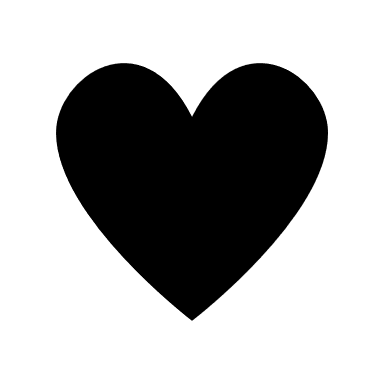 [Speaker Notes: Notas para la Facilitadora : cuando en una pregunta esté el símbolo de   es una pregunta personal.
Transición 1  : “Estos versículos muestran cuán imposible es para el cristiano vivir la vida sin la ayuda del Espíritu Santo.”  
pide que alguna participante lea los versículos o los lees tú 
Ahora toma tiempo para facilitar las preguntas, dales tiempo para que contesten la pregunta personal
Transición 2:  “En nuestras propias fuerzas, estos mandamientos son imposibles, pero Dios no espera que sigamos a Jesús en nuestras propias fuerzas. La vida del cristiano es una vida sobrenatural y sólo a través de Cristo y del poder del Espíritu Santo somos capaces de vivirla. Vamos a ver cómo el Espíritu Santo nos da poder para vivir la vida cristiana.”]
Vivir
La Biblia nos dice que hay tres clases de personas:

La persona natural
La persona espiritual
La persona carnal
[Speaker Notes: Notas para la Facilitadora :  
Transición  : “ Vamos a ver un poco más acerca de cada una de ellas.”]
La persona natural:
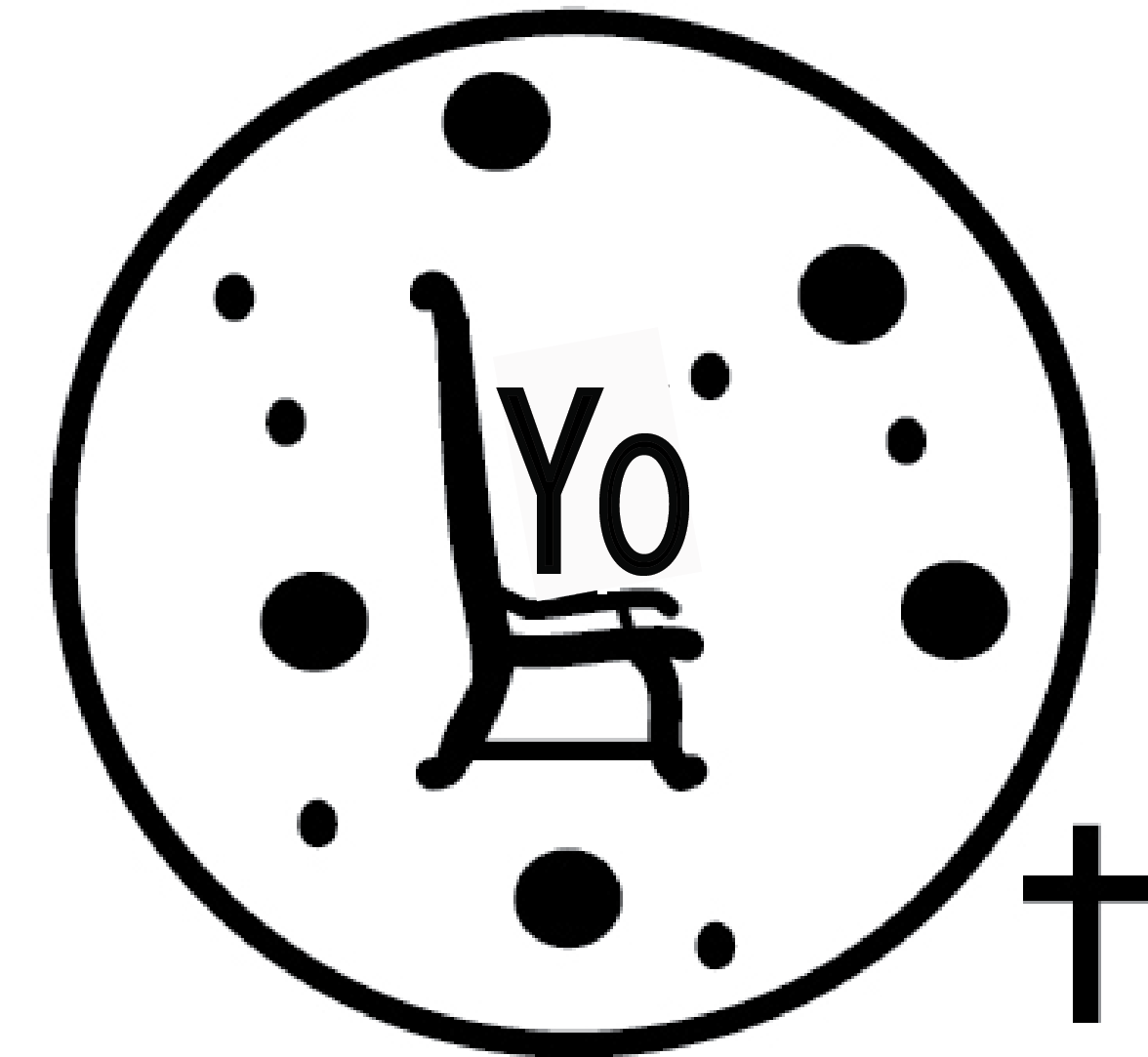 Es descrita como alguien que nunca ha invitado a Jesús a entrar en su vida. 

1 Corintios 2:14
Algunas palabras que caracterizan a la persona natural son: orgullo, miedo, culpa, preocupación, enojo, amargura y desobediencia.
[Speaker Notes: Notas para la Facilitadora : 
Transición : “Qué nos dice la Biblia acerca de estas personas?” , puedes leerlo tu o pedirle con tiempo a una participante que lo busque y lo lea ,  1 Corintios 2:14 dice: 14 “Pero el hombre natural no percibe las cosas que son del Espíritu de Dios, porque para él son locura, y no las puede entender, porque se han de discernir espiritualmente”. (Reina Valera 1960)”.
Transición 2 : “El siguiente gráfico describe perfectamente a una vida dirigida por el YO (persona natural) :
Yo – el YO está en el trono.
† – Cristo está fuera de la vida.
● – Los intereses son dirigidos por el YO, y a menudo trae como resultado discordia y frustración.]
La persona espiritual:
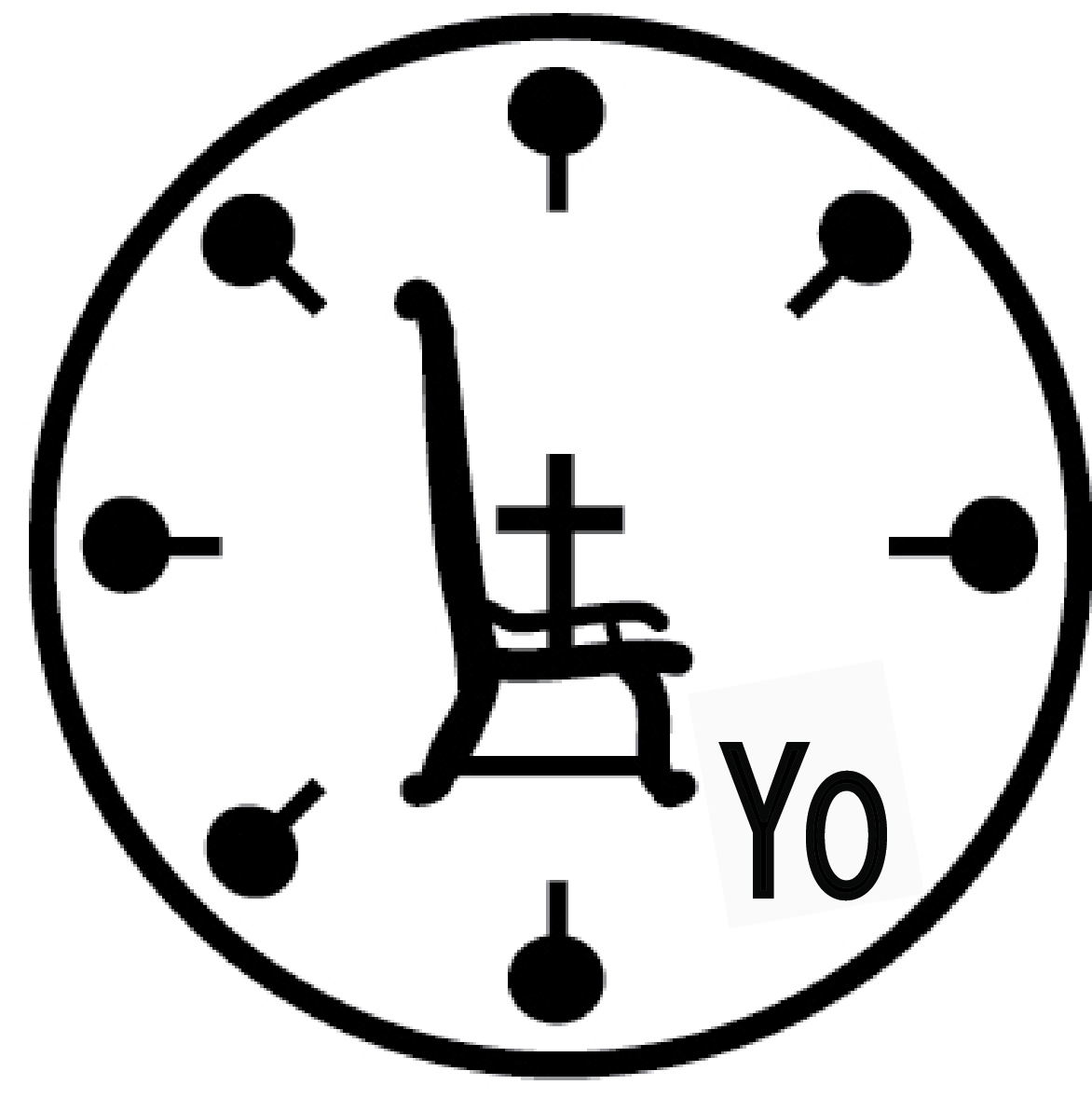 Es descrita como un ser dirigido por y que recibe poder del Espíritu Santo.

1 Corintios 2:15
Algunas palabras que caracterizan a la persona espiritual son: confianza, obediencia, paz, perdón y amor.
[Speaker Notes: Notas para la Facilitadora : 
Transición : “Qué nos dice la Biblia acerca de estas personas?” , puedes leerlo tu o pedirle con tiempo a una participante que lo busque y lo lea , 1 Corintios 2:15 dice: 15“En cambio el espiritual juzga todas las cosas; pero él no es juzgado por nadie”. (Reina Valera 1960).
Transición 2 : “El siguiente gráfico describe perfectamente a una vida dirigida por Cristo (persona espiritual):
† – Cristo está en el trono y controla la vida.
Yo – el YO está rindiéndose ante Cristo.
● – Los intereses son dirigidos por Cristo, dando como resultado armonía con el plan de Dios.]
La persona carnal:
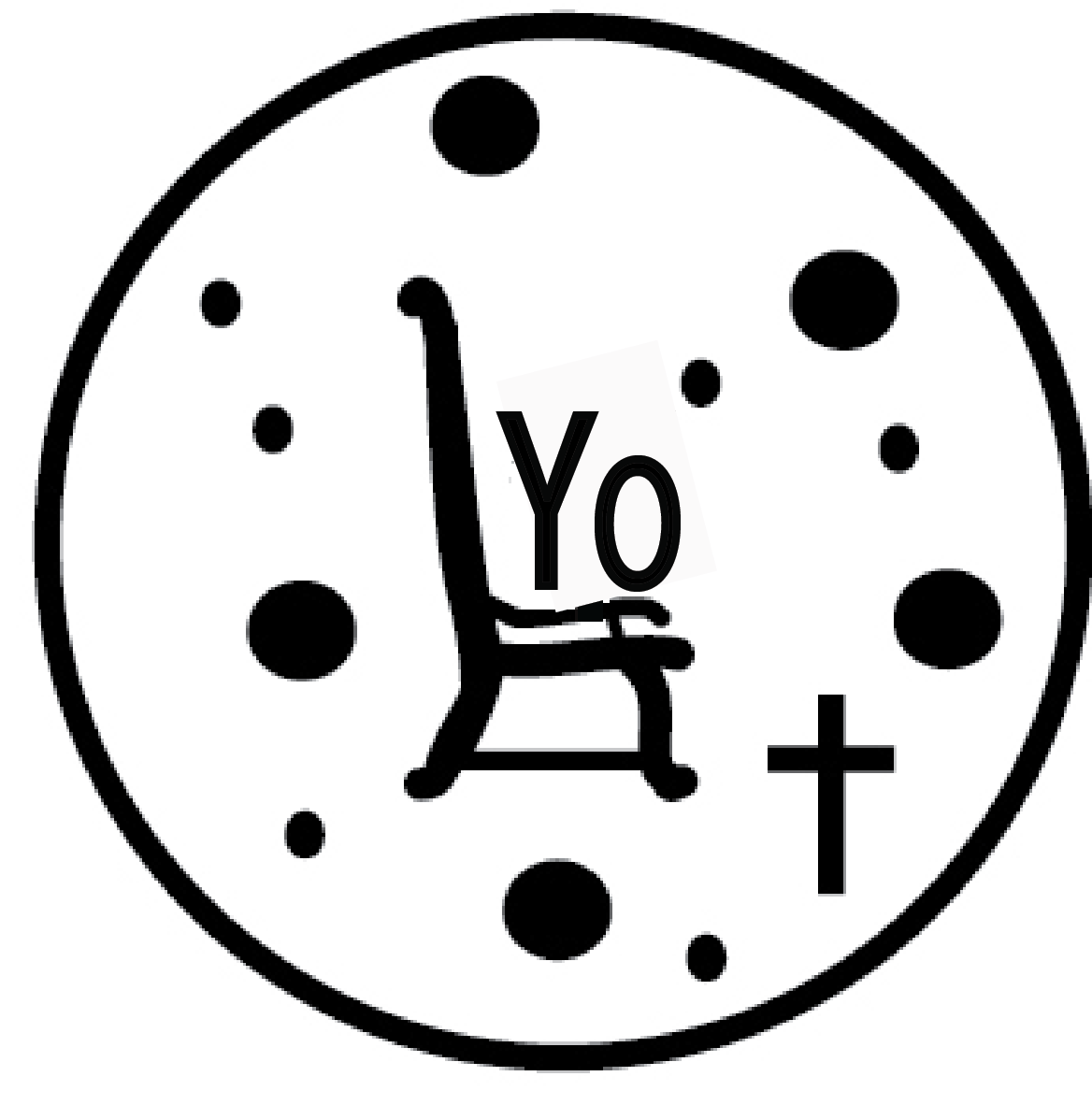 Es descrita como alguien que ha invitado a Jesús a su vida, pero vive en derrota tratando de seguir a Jesús en sus fuerzas. 

1 Corintios 3:1
Algunas palabras que caracterizan a la persona carnal son: frustración, fracaso, autojustificación, con poco deseo de crecer y una experiencia espiritual con altos y bajos.
[Speaker Notes: Notas para la Facilitadora : 
Transición : “Qué nos dice la Biblia acerca de estas personas?” , puedes leerlo tu o pedirle con tiempo a una participante que lo busque y lo lea , Corintios 3:1 dice: 1 “De manera que yo, hermanos, no pude hablaros como a espirituales, sino como a carnales, como a niños en Cristo”. (Reina Valera 1960).
Transición 2 : “El siguiente gráfico describe perfectamente a una vida dirigida por el YO (persona natural) :
Yo – el YO está en el trono.
• † – Cristo está fuera de la vida.
• ● – Los intereses son dirigidos por el YO, y a menudo trae como resultado discordia y frustración.]
Vivir
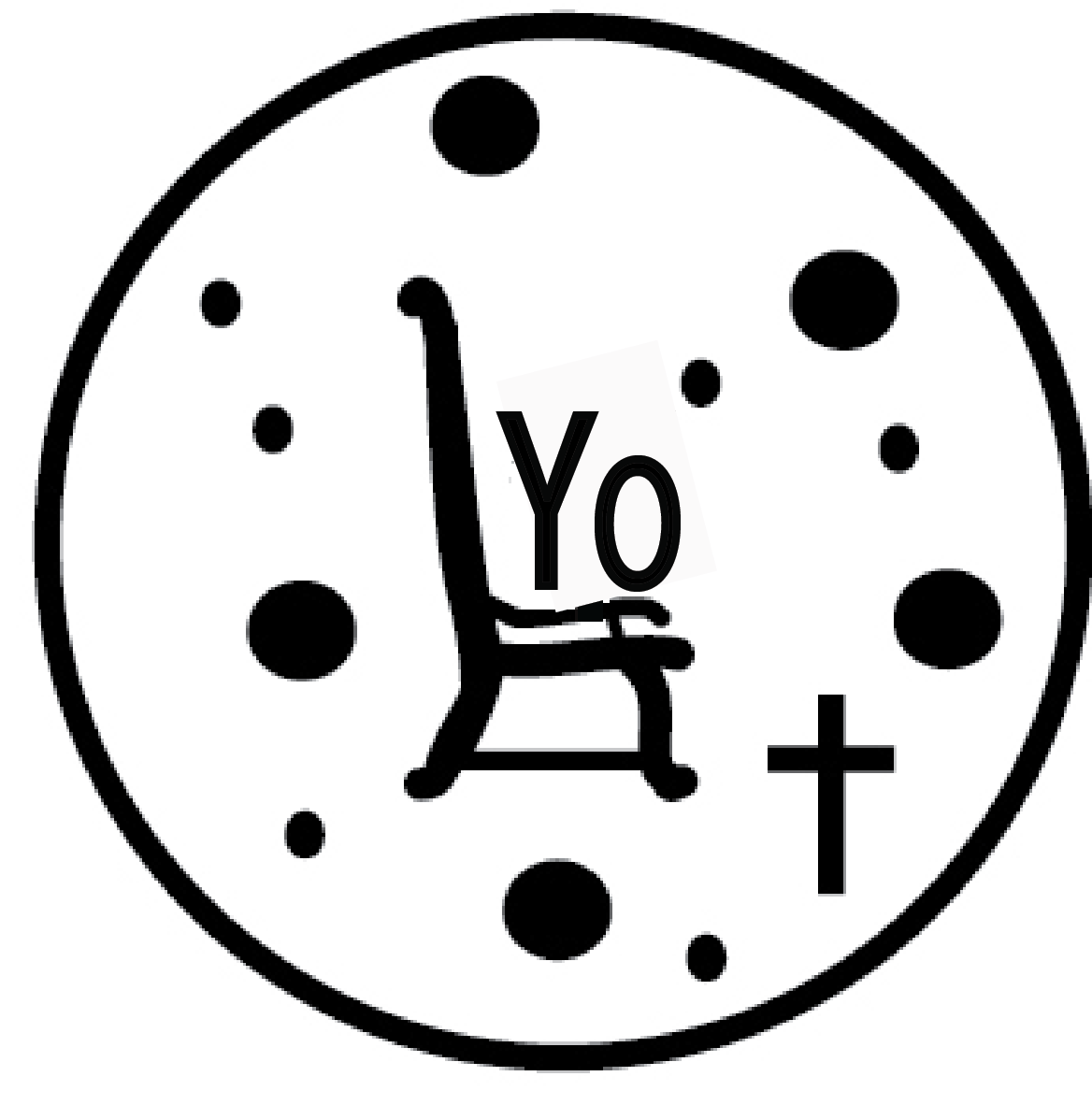 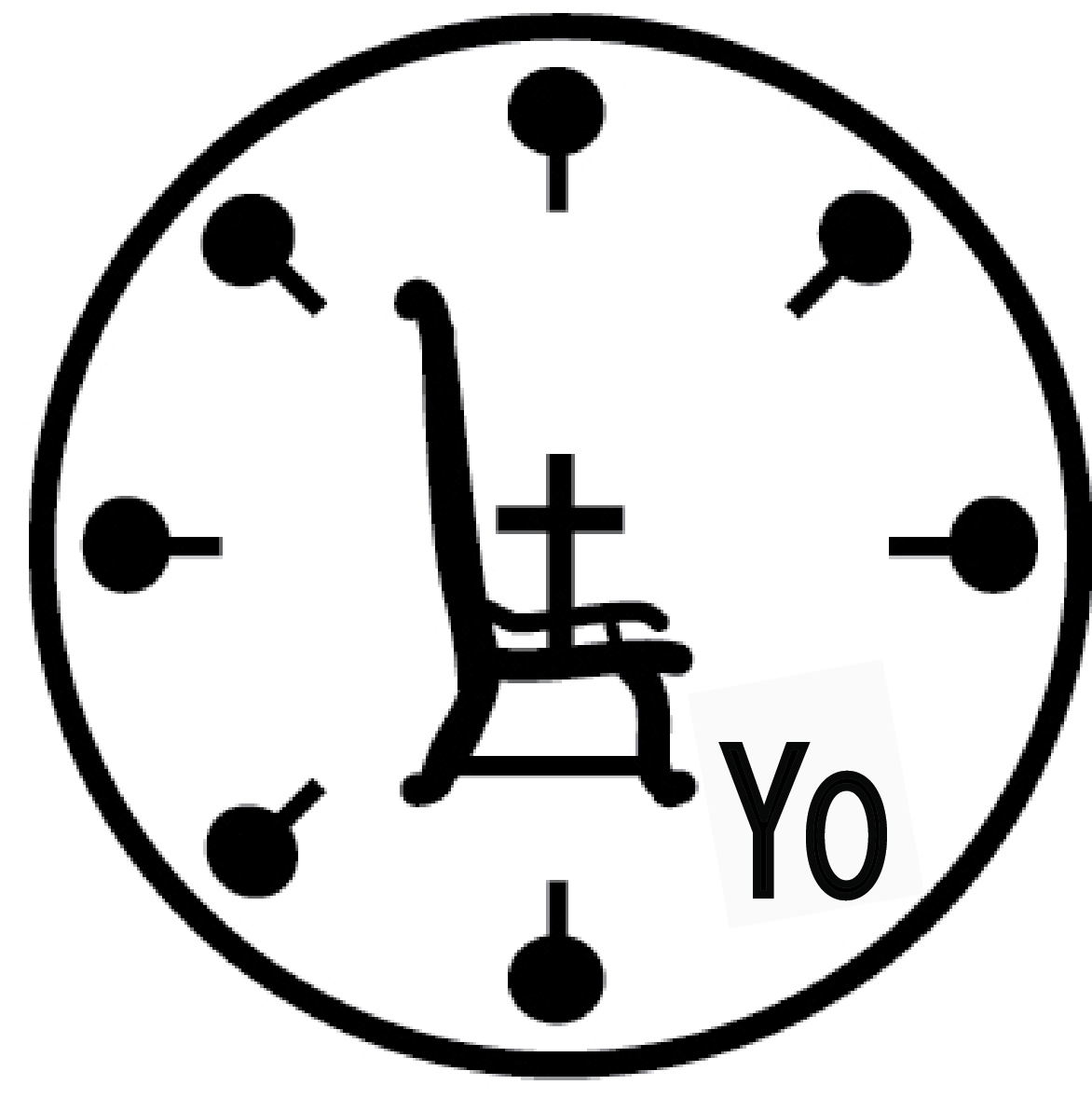 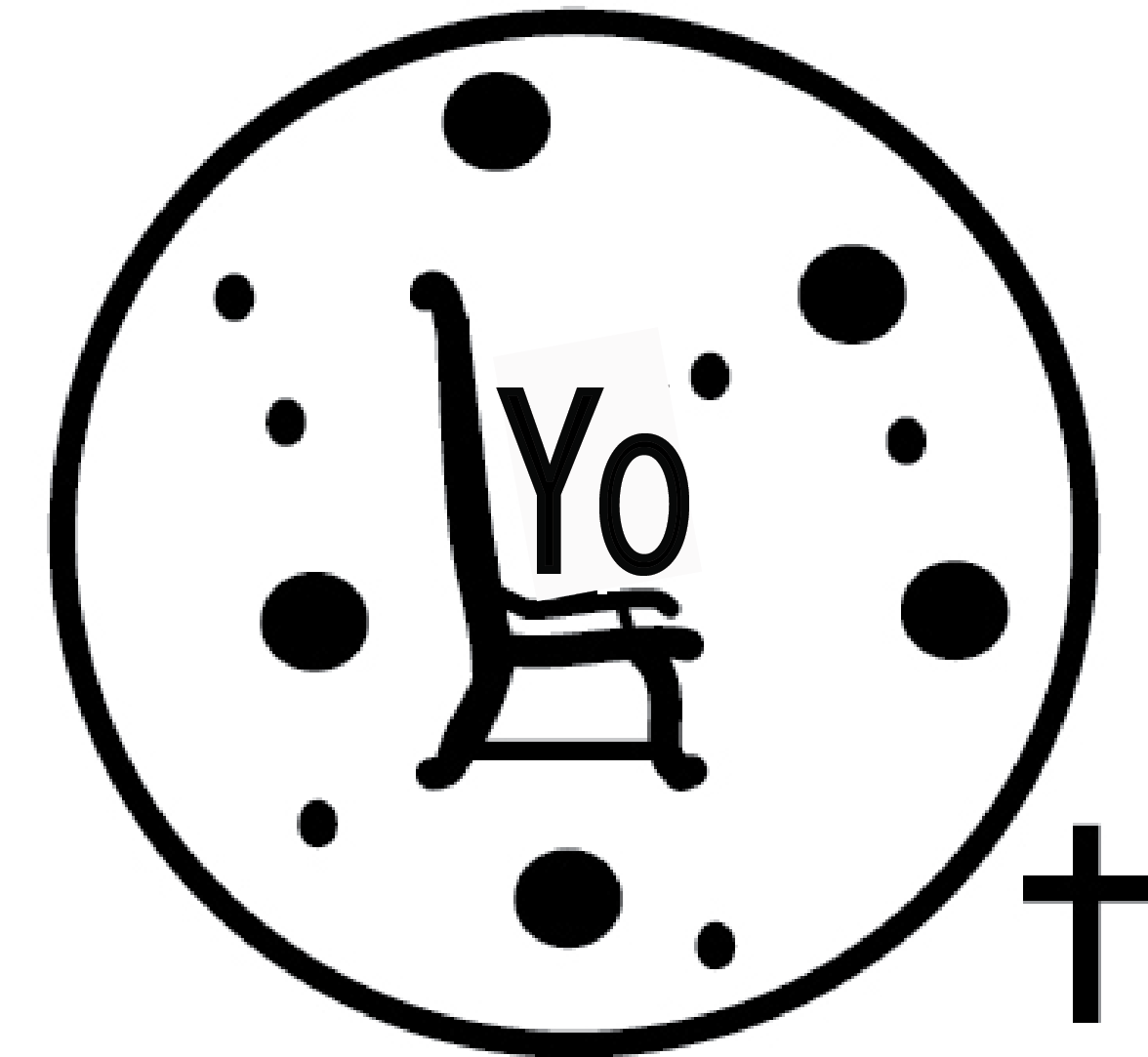 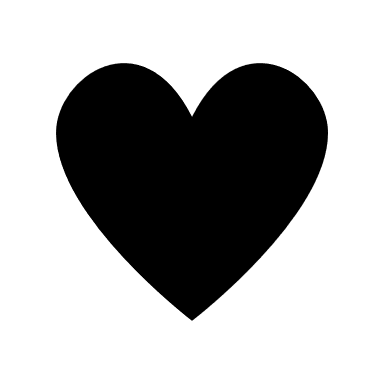 ¿Cuál de estos tres círculos describe mejor tu vida?
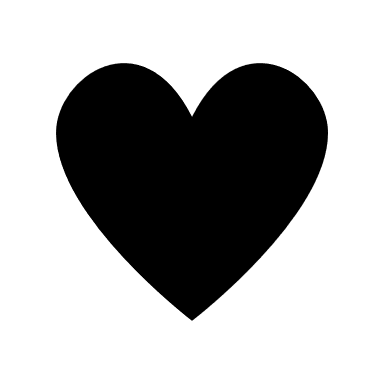 ¿Qué clase de persona te gustaría ser?
[Speaker Notes: Notas para la Facilitadora :
Transición 1: “Entonces… cuáles eran los 3 tipos de personas? 
Presenta los símbolos y dales tiempo para reflexionar y contestar las siguientes preguntas, recuerda cuando en una pregunta esté el símbolo de   es una pregunta personal.]
Vivir :
Dios nos ha dado al Espíritu Santo para que viva dentro de nosotros y para que nos dé el poder que necesitamos para vivir como seguidores de Cristo.

A pesar de que el Espíritu Santo vive en todas las personas que lo han invitado a sus vidas, no somos llenos de Él, a menos que le permitamos dirigirnos y llenarnos de su poder.
[Speaker Notes: Notas para la Facilitadora : 
Transición 1 :  “La mayoría de las personas quieren ser dirigidas por el Espíritu Santo, En la Biblia, vemos a Dios representado en tres personas distintas: el Padre, el Hijo y el Espíritu Santo.”
Transición 2 : “Elegimos ser llenos (dirigidos por su poder) por el Espíritu Santo a través de la fe día a día y momento a momento. Esta es la diferencia entre la persona espiritual y la persona carnal.]
Vivir :
La Biblia nos manda a ser llenos del Espíritu.

Efesios 5:18  - Mandato

1 Juan 5:14-15 - Promesa
[Speaker Notes: Notas para la Facilitadora : 
puedes leerlo tu o pedirle con tiempo a una participante que lo busque y lo lea Efesios 5:18 dice: 18 “No se emborrachen con vino, que lleva al desenfreno. Al contrario, sean llenos del Espíritu”. (NVI)
Transición : “Sabemos que ser llenos del Espíritu Santo es la voluntad de Dios para nosotros porque Él nos manda esto. Tenemos una promesa de Dios en..” 
puedes leerlo tu o pedirle con tiempo a una participante que lo busque y lo lea, 1 Juan 5:14-15 la cual dice: 14 “Esta es la confianza que tenemos al acercarnos a Dios: que, si pedimos conforme a su voluntad, él nos oye. 15 Y si sabemos que Dios oye todas nuestras oraciones, podemos estar seguro s de que ya tenemos lo que hemos pedido”. (NVI)]
Dime más :
La respiración espiritual es la ilustración que te puede ayudar a experimentar momento a momento una mayor dependencia del Espíritu Santo. Así como físicamente respiramos aire puro y exhalamos aire impuro así también podemos practicar la respiración espiritual.

Exhala: Confiesa tu pecado en el momento que conscientemente estés de acuerdo con Dios de que estás equivocado y dale gracias por Su perdón. 

Inhala: Cede el control de tu vida a Cristo, y confía que el Espíritu Santo te llena con Su presencia y Su poder por medio de la fe.
[Speaker Notes: Notas para la Facilitadora : 
puedes leerlo tu o pedirle con tiempo a una participante que lo busque y lo lea]
Dime más :
Nosotros necesitamos responder por fe confiando que Dios vive la vida cristiana a través de nosotros.

¿De qué manera puedes responderle a Dios como lo hizo María?

¿Cómo podemos ser llenos del Espíritu Santo?
[Speaker Notes: Notas para la Facilitadora :  
Transición : “Así como María respondió por medio de la fe confiando a Dios su situación.
Ahora toma tiempo para facilitar las preguntas]
Profundizando:
Lee el folleto ¿Satisfecho? para conocer más sobre el Espíritu Santo.
Lee y reflexiona en los siguientes versículos: Gálatas 5:16-26, Romanos 8:1 ,Efesios 5:18 y Hebreos 10:17.
Memorizar Efesios 5:18.
[Speaker Notes: Notas para la Facilitadora : 
Transición : “Aprende más acerca de cómo el Espíritu Santo puede estar activo en tu vida. perdonado trae libertad de la culpa. Veamos que nos dice la Biblia”
El folleto de ¿satisfecho? Lo encuentran en la app GodTools que usamos en la 1ra. Sesión 
GodTools : https://godtoolsapp.com/
Sitio Web : https://knowgod.com/es/kgp]
Decir :
Desafío : 

Empieza cada día de esta semana pidiéndole a Dios que permita que el Espíritu Santo dirija tu vida.
Comparte con al menos una persona lo que has aprendido esta semana acerca del Espíritu Santo.
[Speaker Notes: Notas para la Facilitadora : 
Transición : “Ahora que sabemos esas verdades te invitamos a la pongamos en práctica :]
Próxima reunión :
[Speaker Notes: Notas para la Facilitadora : 
Termina en oración
Anímales a contar a alguien la historia de hoy
Recuérdales la fecha y hora de su próxima reunión]